Окружное методическое объединение учителей математики и информатики
Разбор западающих тем ЕГЭ по математике (задание 16 (15))
Лопухова Наталья Николаевна, учитель математики 
ГБОУ СОШ с. Утевка
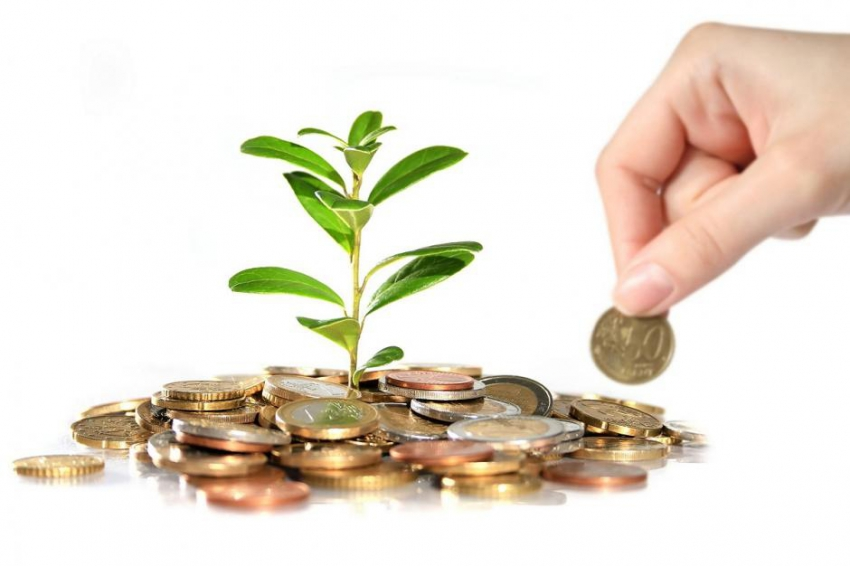 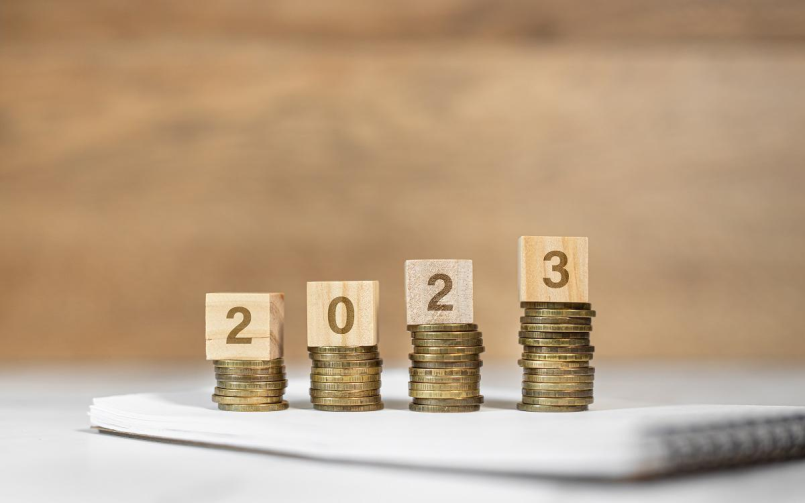 Демонстрационный вариант  контрольных измерительных материалов  единого государственного экзамена 2024 года по МАТЕМАТИКЕ
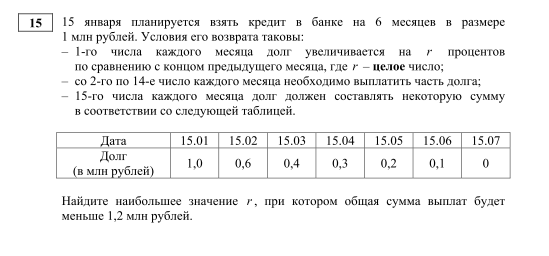 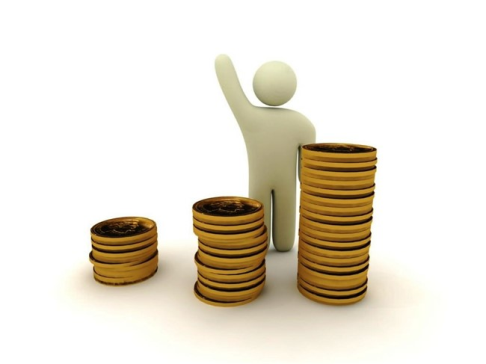 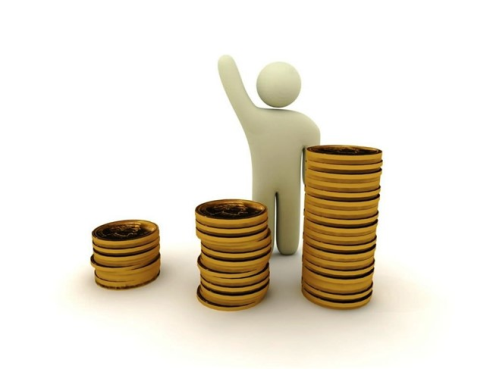 Равные выплаты
     
Общий принцип равных выплат
                   
Вклады
            
Другие схемы выплат
         
Уменьшение долга по таблице
       
Дифференцированные платежи
                    
Дифференцированные платежи с доп условием
              
Оптимизация. Заводы и фабрики
             
Оптимизация бизнеса и производства
     
Оптимизация. Ценные бумаги
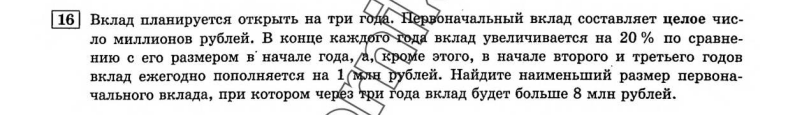 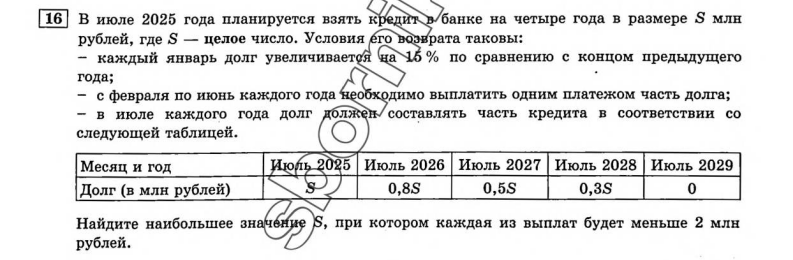 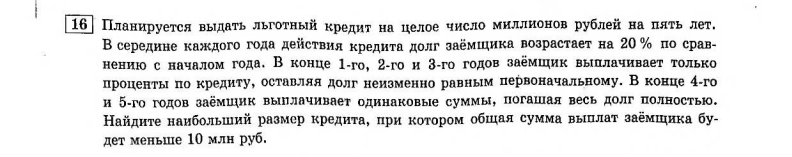 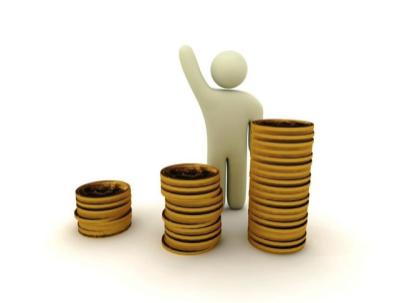 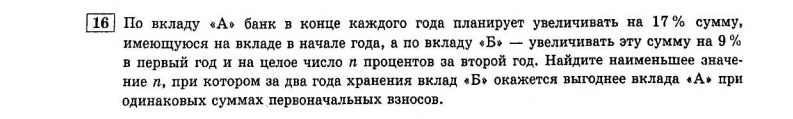 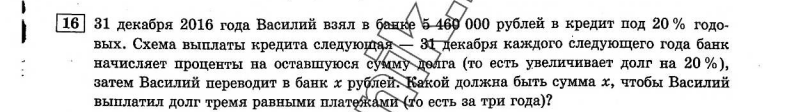 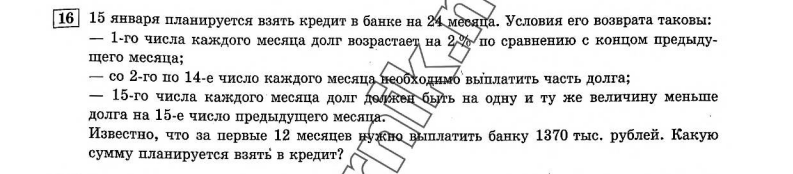 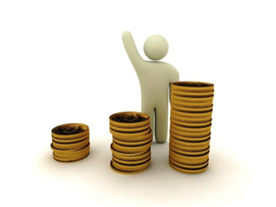 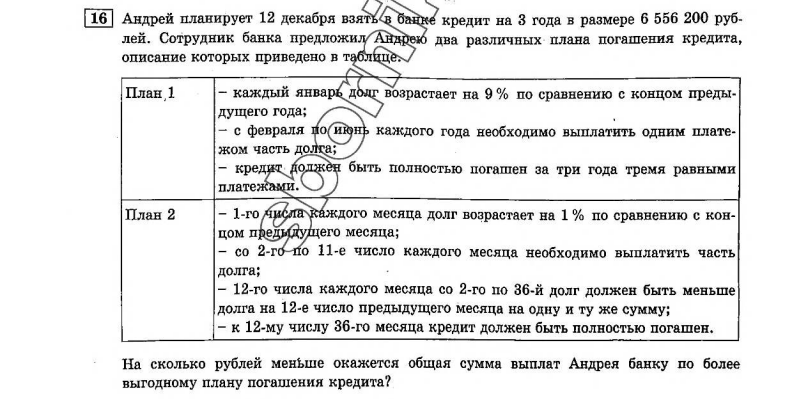 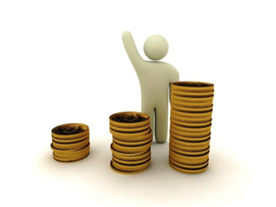 Список литературы:

https://uchus.online/courses/new/7/1274

Демоверсии ЕГЭ 2024

ЕГЭ 2024. Математика. Профильный уровень. 50 типовых экзаменационных вариантов

ЕГЭ 2023. Математика. Профильный уровень. 36 типовых экзаменационных вариантов

ЕГЭ 2024. Математика. Книга 1. Профильный уровень 2023 | Мальцев Д.А., Мальцев А.А., Мальцева Л.И
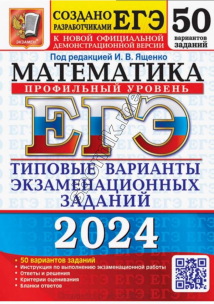 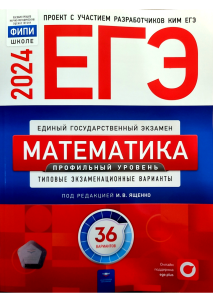 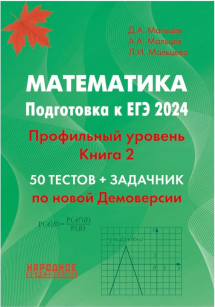 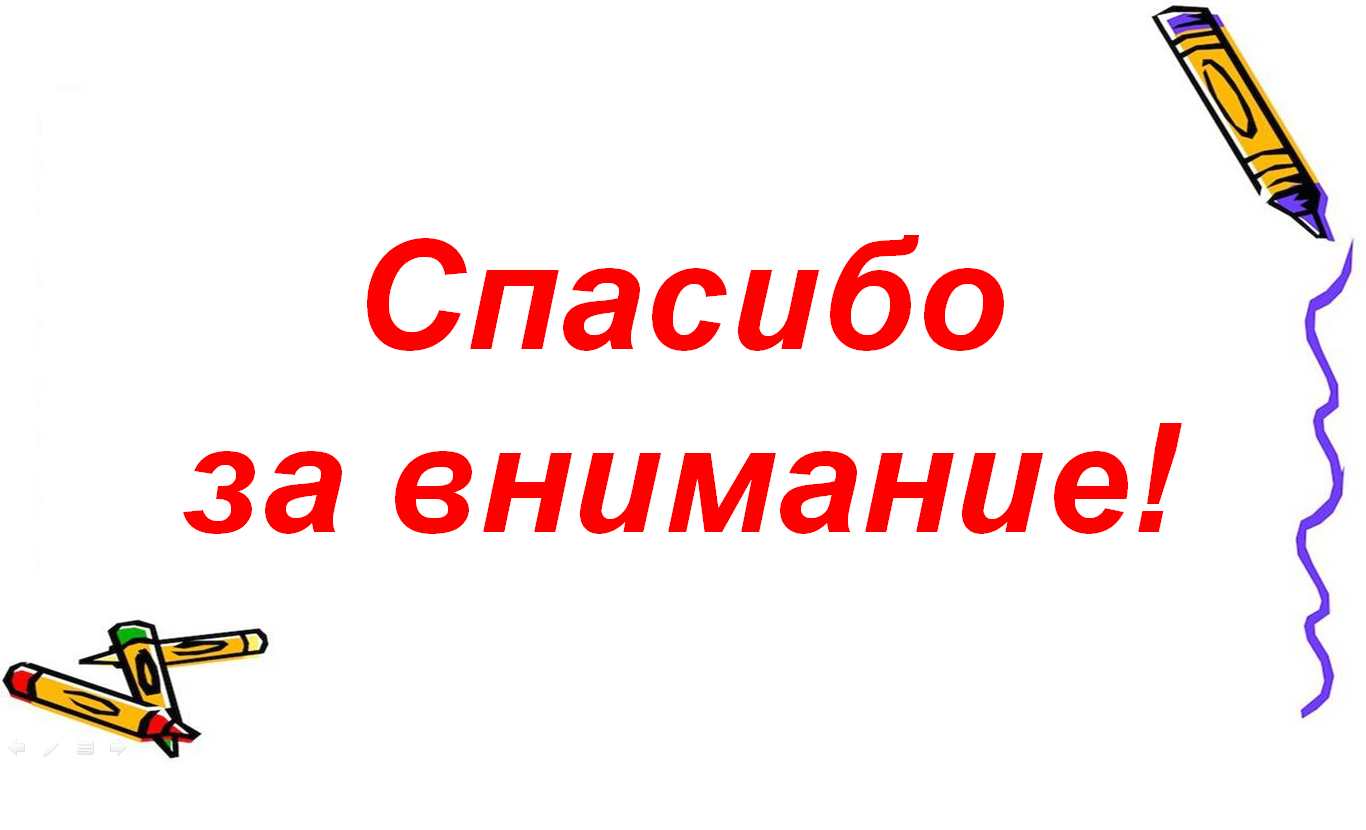